«Лучший поход»
В зимний радостный денёк, Собрались мы все в поход!!!
Вот и лес родной, любимый,
тихий  и неповторимый! 
Как он строен и красив!
В лес пришли  мы с  чудесами!Шутки, игры , песни, шашлыки!Отдохнём здесь  весело 
мы знаем сами! 
И заряд эмоций получим мы!!!
Ой, дорога нелегка, мы идём издалека!!!
Вот устали мы немножко  Отдохнём  мы по дорожке!
Нужен нам здесь костерок, 
чтоб сварить он нам помог!
Наконец-то дождались.
Вот до места добрались!
Огонёк  у нас готов.Значит скоро будет плов!!!
Наш весёлый дружный классЗажигает здесь , сейчас!!!
Что там делает Максим?Интересно , поглядим!
Чтобы лучше видеть нам ,  Мы возьмём все по очкам!!!
Ах, природа хороша, Так и шепчет нам душа…
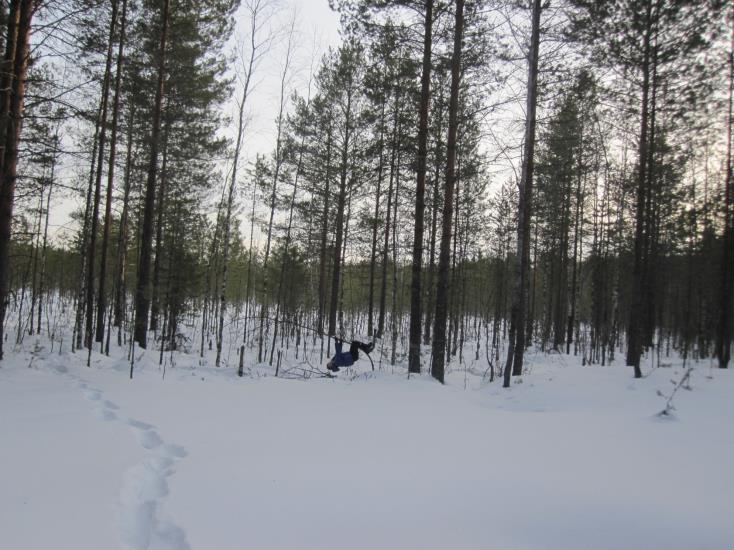 Нам пора и подкрепиться!!!Должен плов уже свариться!!!
Стол у нас уже готов, С аппетитом едим плов!!!
А шашлык  у нас какой…Его готовили с душой!!!
Корм в кормушки наложили, наших птичек подкормили!
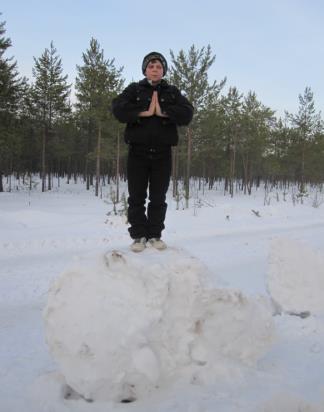 Любим все мы пошутить,Чтобы веселее жить!!!
Ну и танцы не помеха, 
Довести ребят до смеха!!!
Помечтаю я сейчас, чтобы повторился этот час!!!
Нам пора и возвращаться , Очень жалко расставаться!
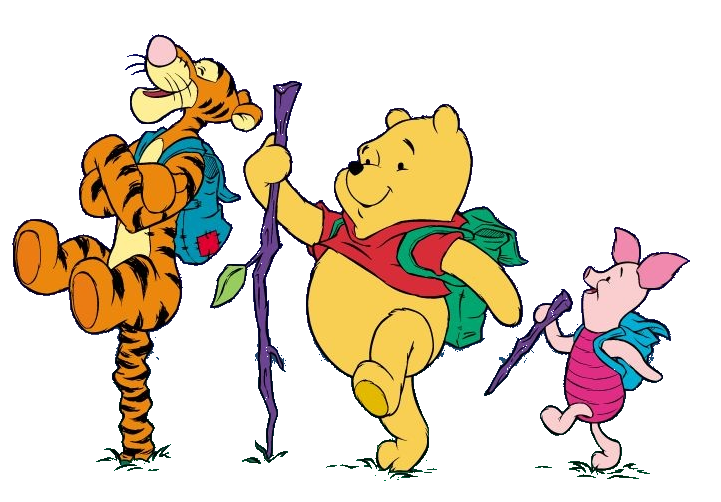